DRAMA IN TWENTIETH CENTURY
Realism was on top in the drama of the early twentieth century ,but Shaw´s comedy of ideas predominated the drama.An example for realism John Millington Synge´ Riders to the Sea   which  was a peasant tragedy.Along with Shaw ,there were several trends which did not draw attention as much as him			
Synge´The Play of Western World  and W.B. Yeats(in verse)were  specifically designed as the ‘renaissance’ of  an Irish theatre movement ,their style met with a mixture of hostility,bewilderment and approval on their performances at Yeats’Abbey Theatre in Dublin.
There  were also verse plays other than Yeats´plays  composed by English  poets, had little success  except  for Eliot´s Murder in Cathedral  which was written to commemorate Thomas  Becket
Bertolt Brecht´Mother  Courage shows the constant warfare that marks the twentieth century,and  the defiance of peril,pain, terror that are part of modern condition
The playwrights were concerned in society,social problems such as Easter 1916(especially Irish playwrights),and the problem of using English language.
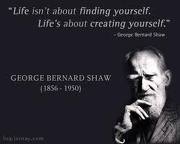 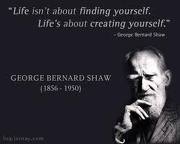 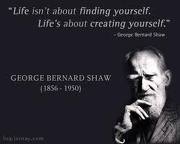 GEORGE BERNARD SHAW
He was born in Dublin 1856 but left the city at the age of twenty due to the love-hate relation with his native land like  Joyce.
Shaw was an Irish man predominated English Language alongside Yeats and Joyce.
His first play ,Widower`s House  was published in 1893.He was one of the founders of Fabian Society(non-revolutionary socialist organization)commited to reforms in  education and to the liberation of women.
His plays were known for their entertaining exposition of social problems and far from politic.They began with preface which he justified and explained the issue behind the plays.These comedy of ideas were designed for morally improving the audience.
His major works;Ceaser and Cleopatra, Major Barbara,Pygmalion, Man and Superman,Heartbreak House and Back to Methuselah(philosophical work)
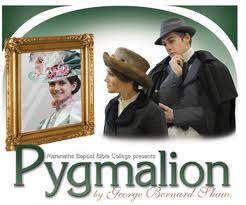 PYGMALION
Shaw indicates the defects of  the English language and inner structure,he examines the power of language and its relation to the class and authority. He concentrates on the relationship between man and language,the parallelism between class and language and  language as a ‘etiquette’.It is because  in early twentieth century London was home  to commerce and British Empire,so there was an organized class system,categorized  people in accordance with their language pattern,did not permit  crssing boundries.Eliza overcomes the class system by exchancing her cockney accent  for  upper-class.
MYTH OF PYGMALION
Pygmalion is the name of a sculptor and king of Cyprus who curved an ivory statue of a maiden  and fell in love with it.It was brougt to life,in response to his prayers,by Aphrodite.Similar to the myth of Pygmalion,Professor Higging takes a flower girl with a cockney  accent and is able to transform her to another person.
PREFACE
In preface of Pygmalion Shaw states  that  the English do not know how to speak their own language  and can not  teach it to their children,they can not spell it  because  it is composed of  consonants without  any agreed value ,is not phonetic.He mentions  the importance of phoneticians and shows that it is possible  for people to change their native dialects ,implying that it may lead to move to a higher class .
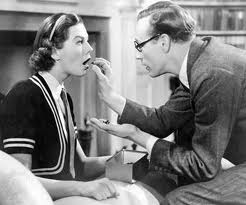 The Plot of Pygmalion
It is a romantic comedy . The play turns on the claim made by Professor Higgings ,a professor  of phonetics,to his friend Colonel Pickering that he could pass off  a cockney flower ,Eliza Doolittle,as a duchess by teaching  her to speak  properly.She asks Higgins for lessons and he takes her as a pupil.In  the  course of her educatıon she emerges  not merely as a presentable lady  but as a beautiful woman of increasing sensivity.To Higgins however ,just a successful experiment.